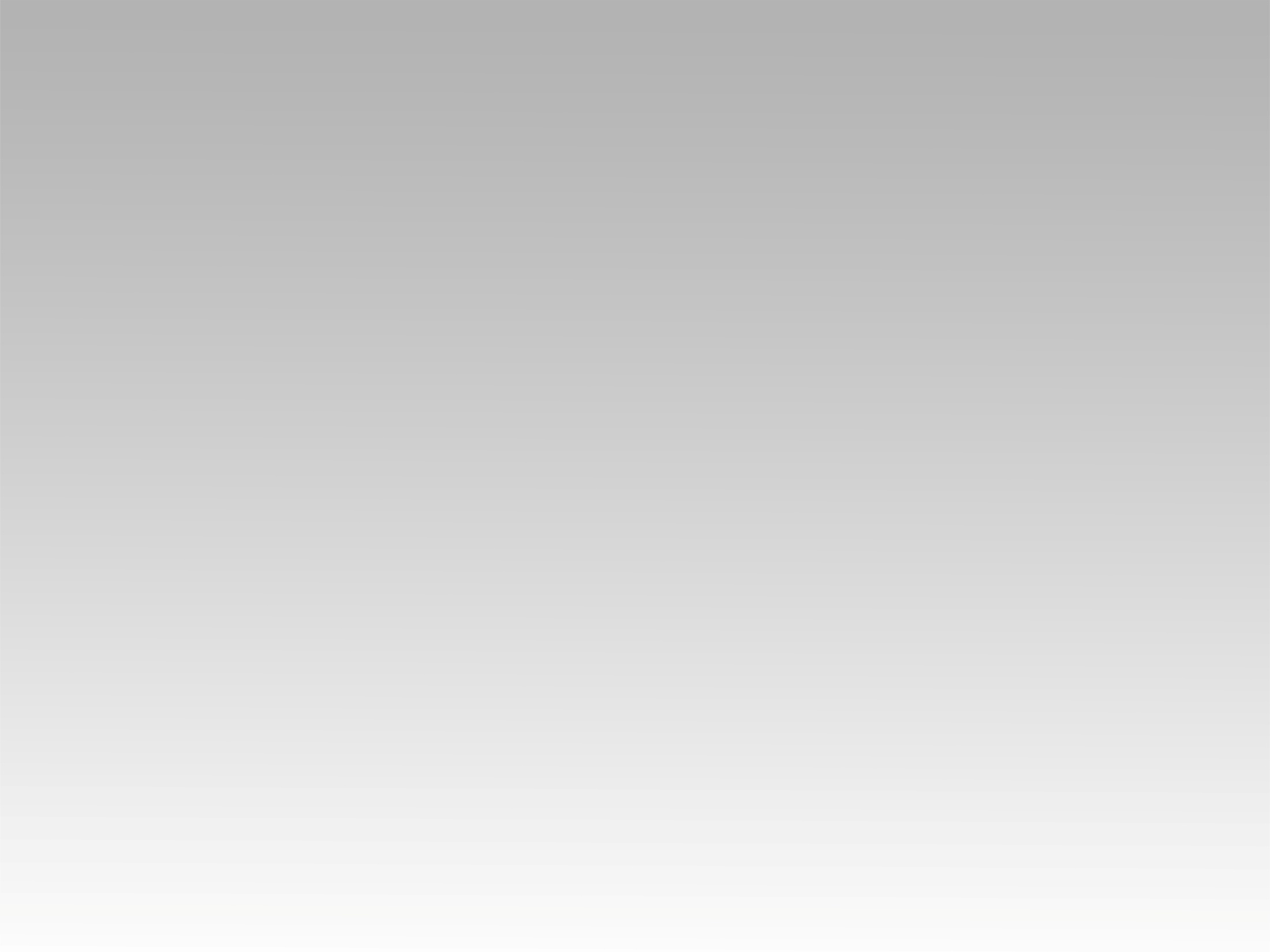 تـرنيــمة
أبونا ابراهيم
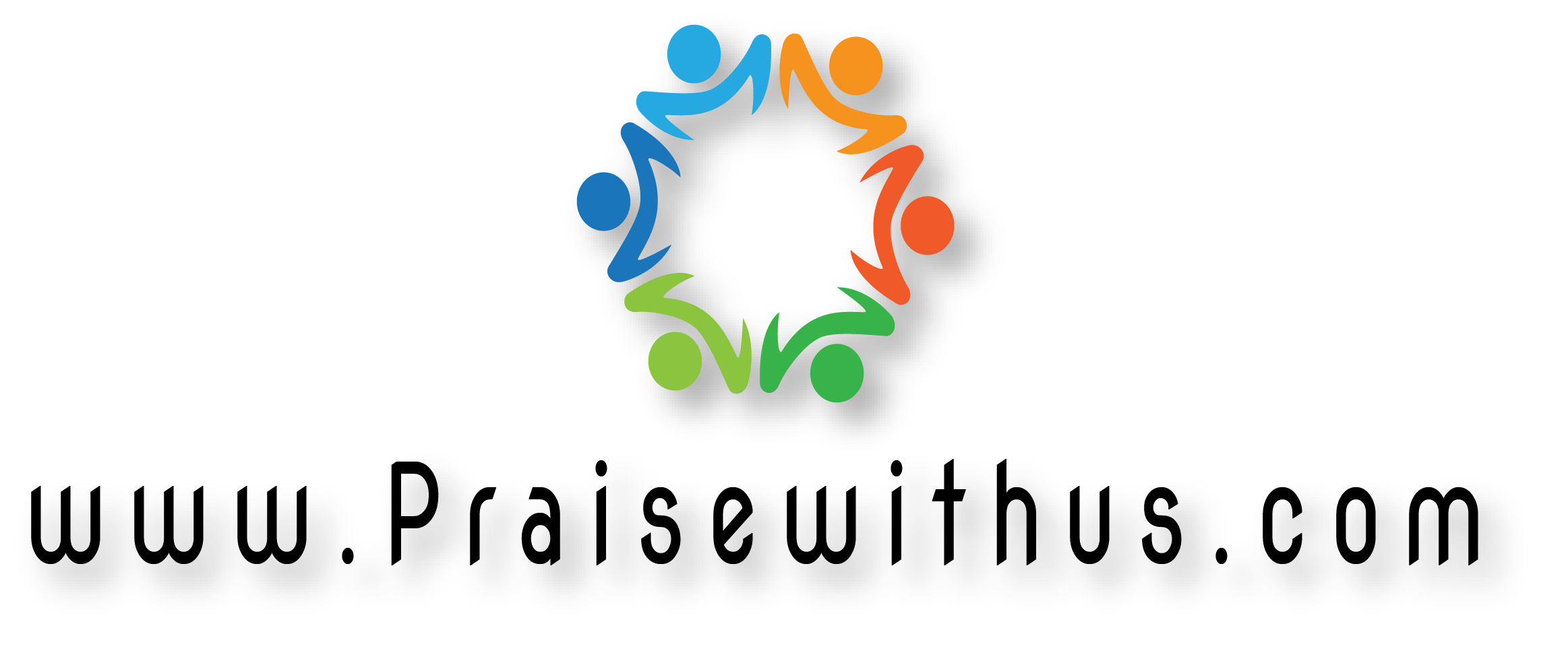 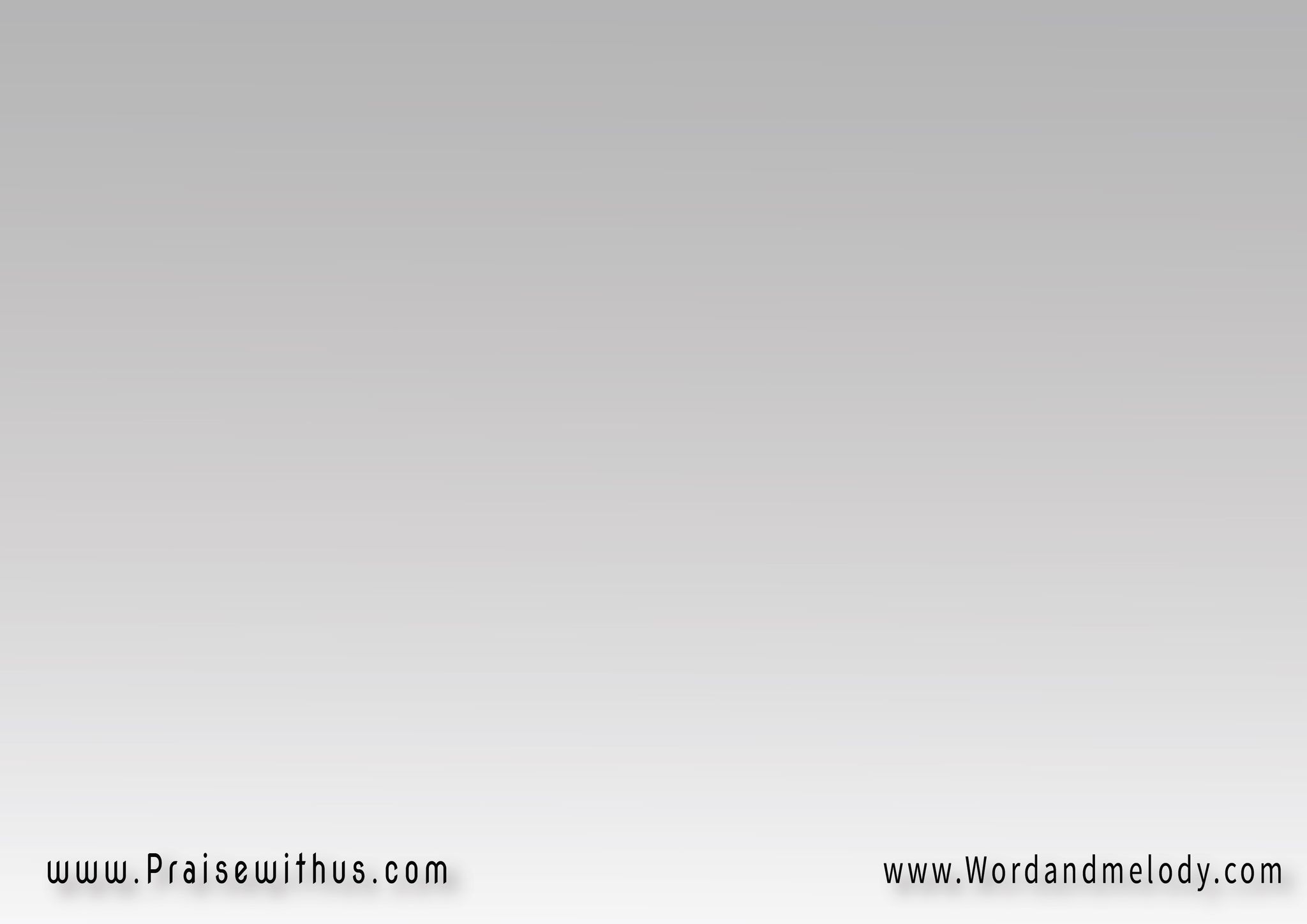 القرار: 
 أبونا إبراهيم عنده أولاد كتير
وأولاد كتير عند أبونا إبراهيم
وأنا واحد منهم وإنت كمان
 فلنسبح اسم الله
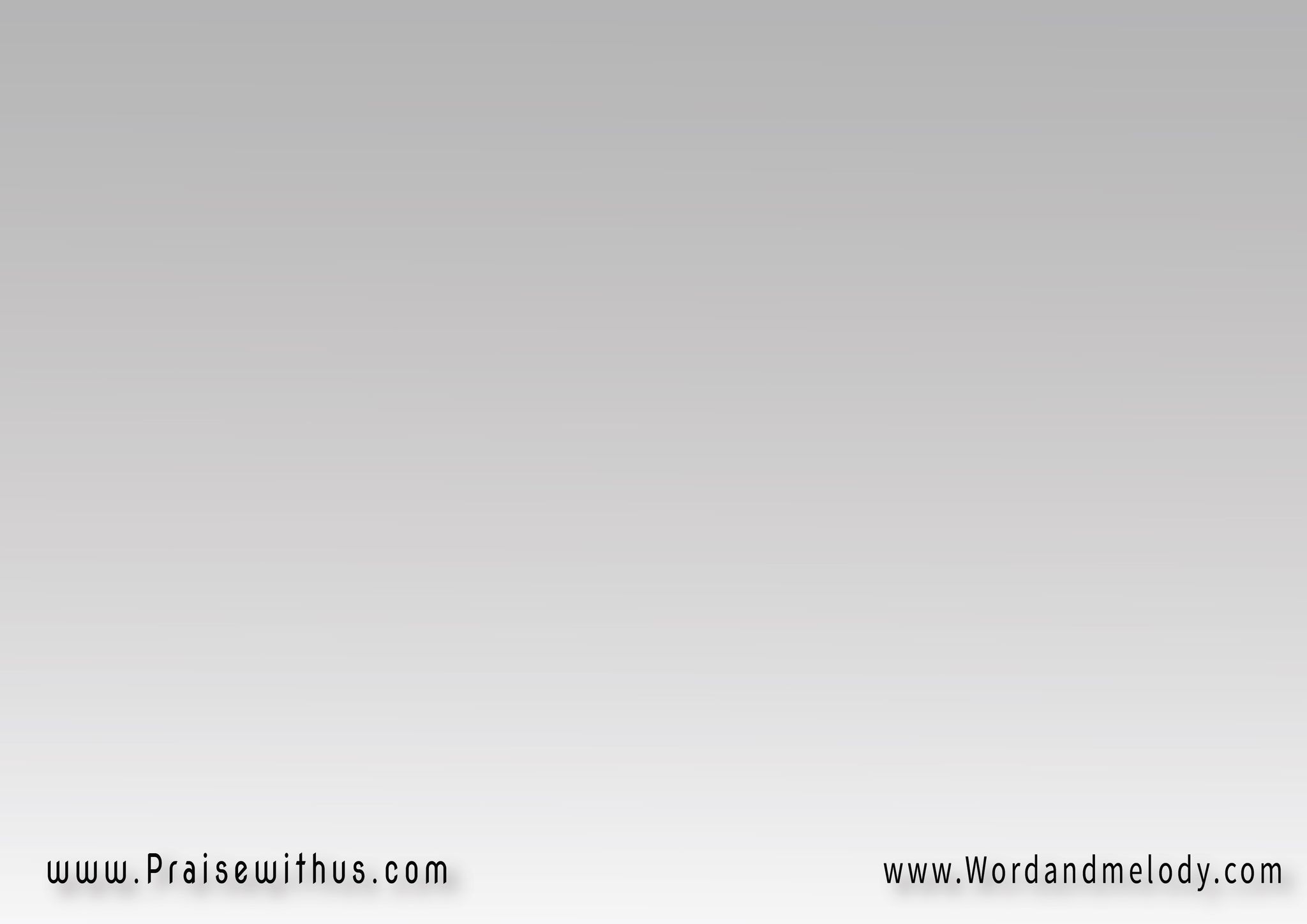 إيد يمين
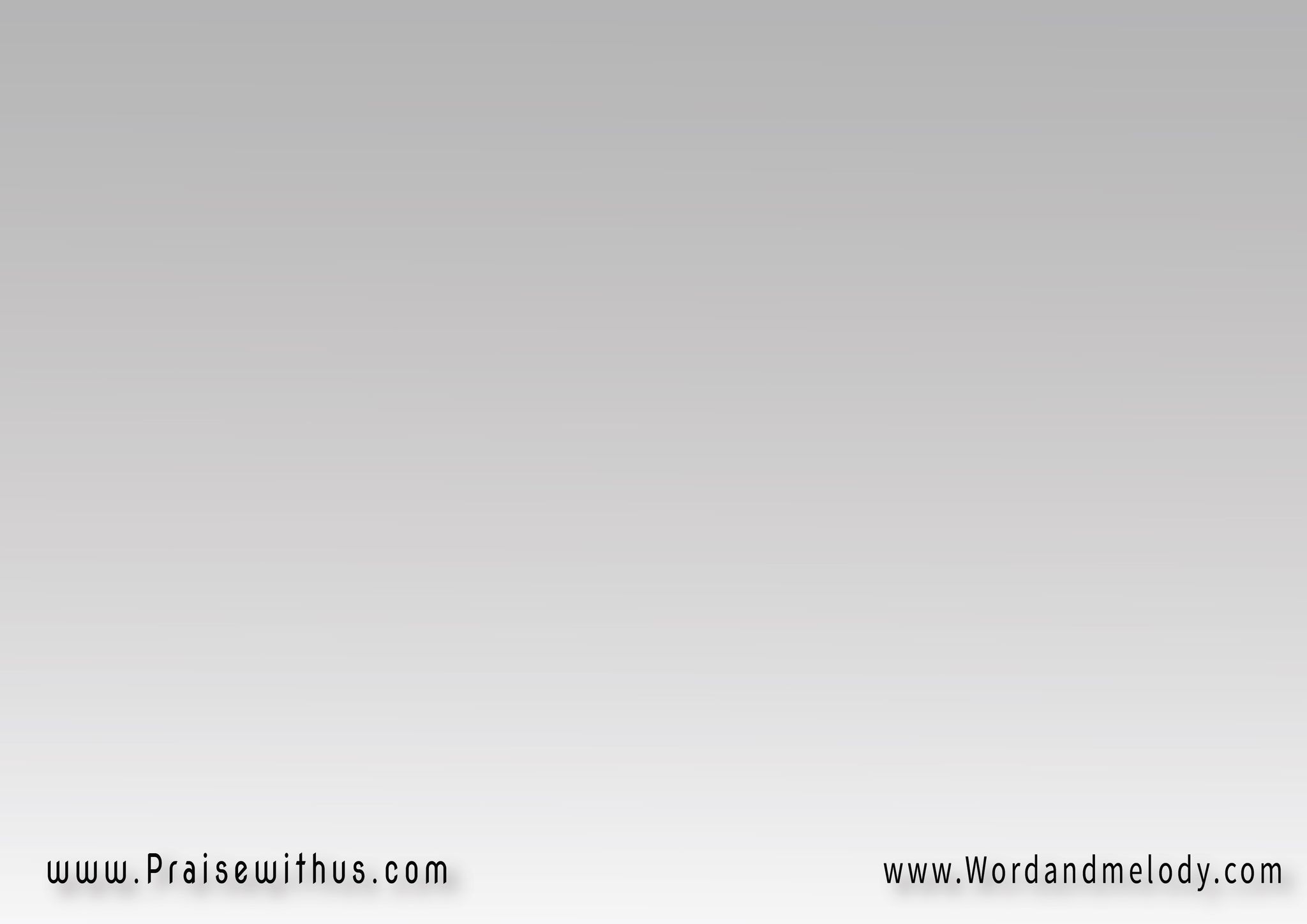 القرار: 
 أبونا إبراهيم عنده أولاد كتير
وأولاد كتير عند أبونا إبراهيم
وأنا واحد منهم وإنت كمان
 فلنسبح اسم الله
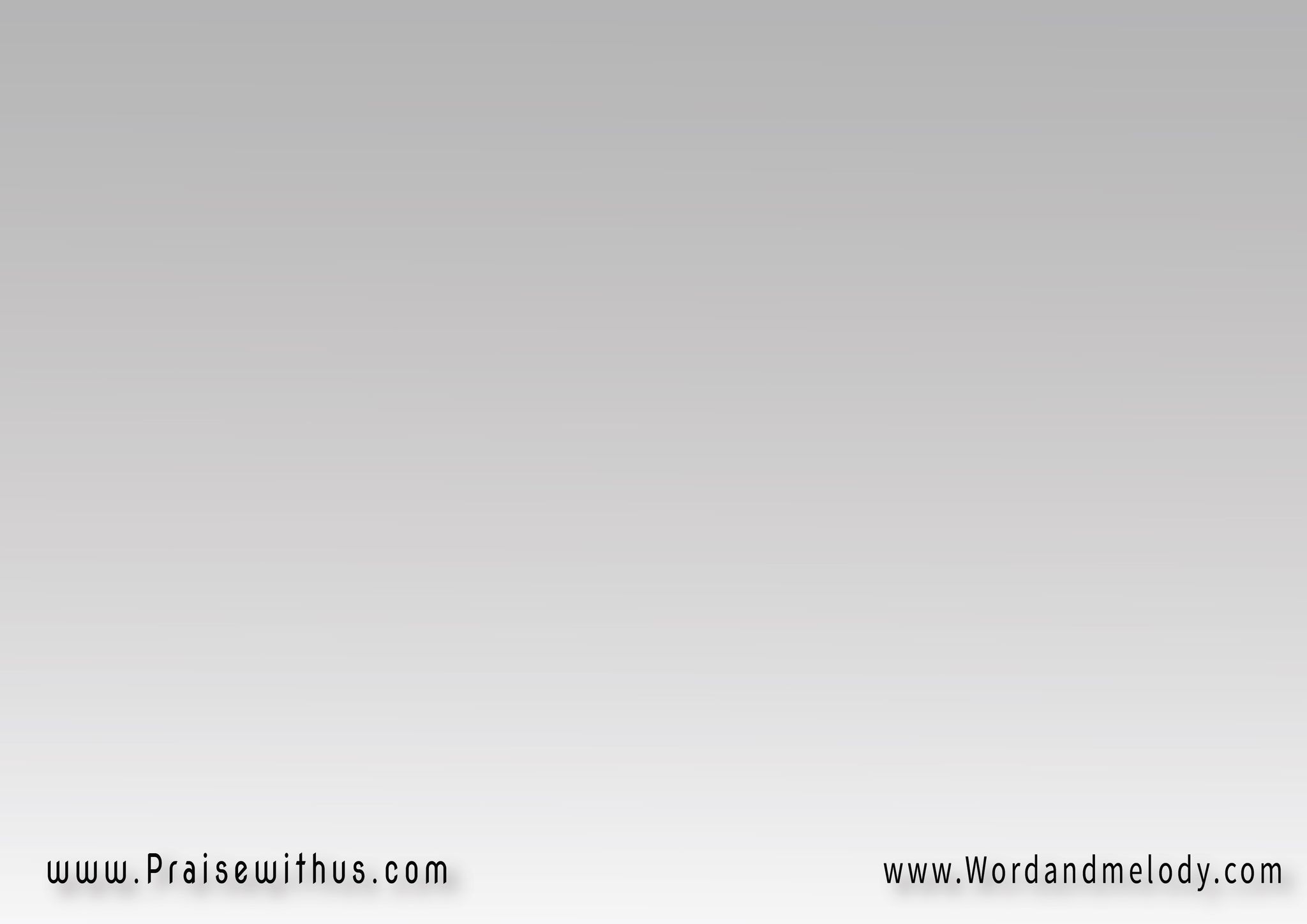 إيد يمين إيد شمال
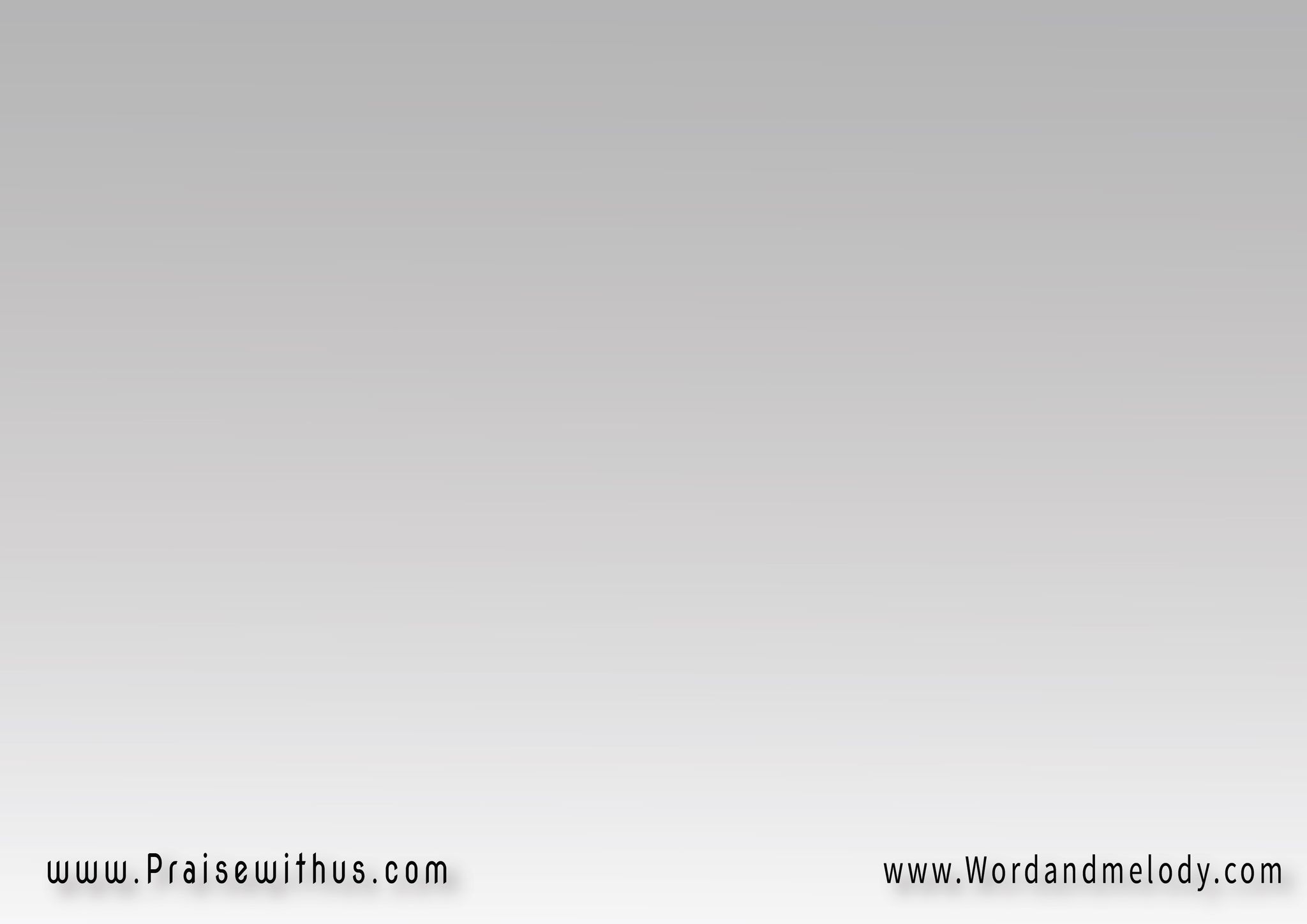 القرار: 
 أبونا إبراهيم عنده أولاد كتير
وأولاد كتير عند أبونا إبراهيم
وأنا واحد منهم وإنت كمان
 فلنسبح اسم الله
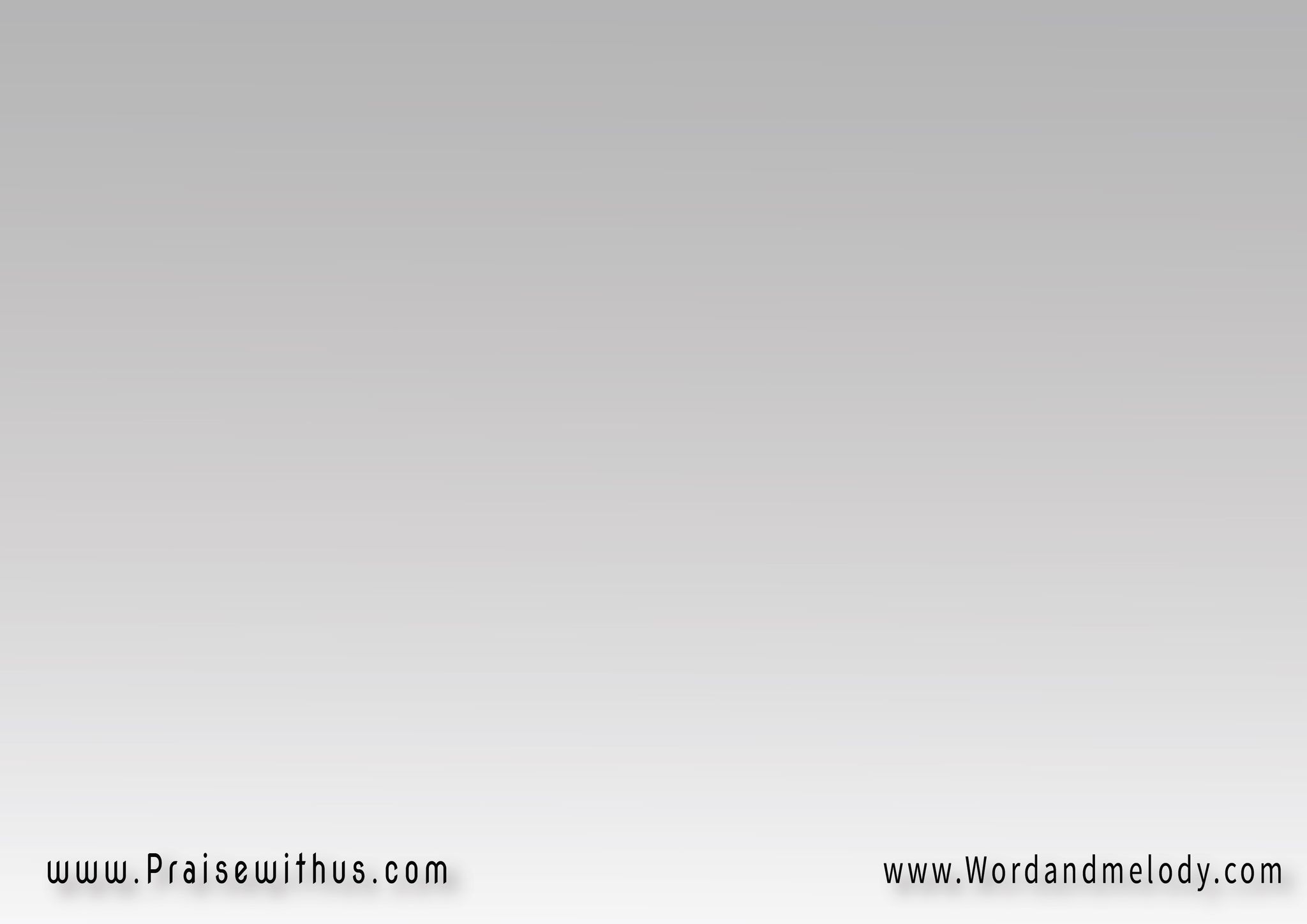 إيد يمين 
إيد شمال 
رجل يمين
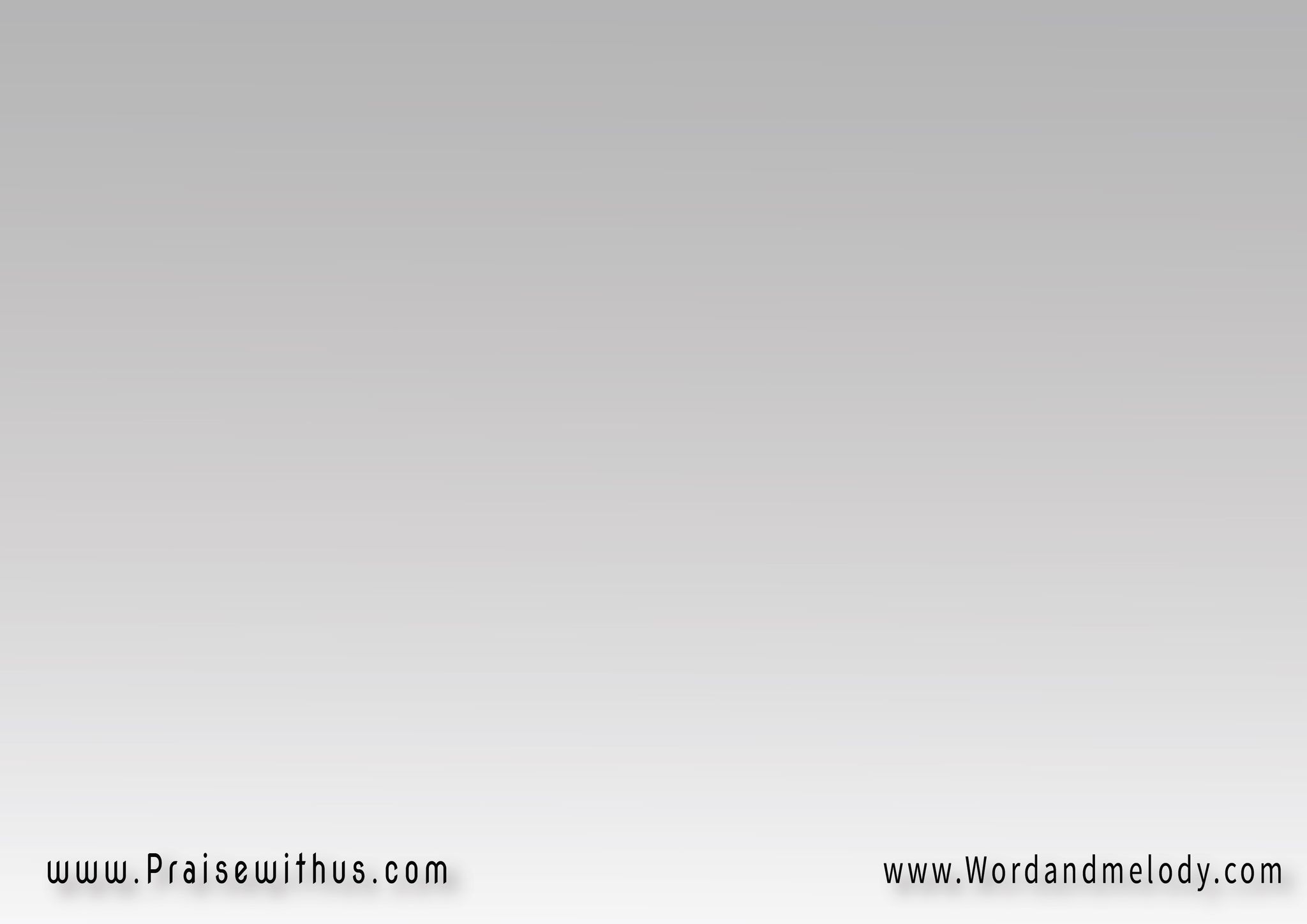 القرار: 
 أبونا إبراهيم عنده أولاد كتير
وأولاد كتير عند أبونا إبراهيم
وأنا واحد منهم وإنت كمان
 فلنسبح اسم الله
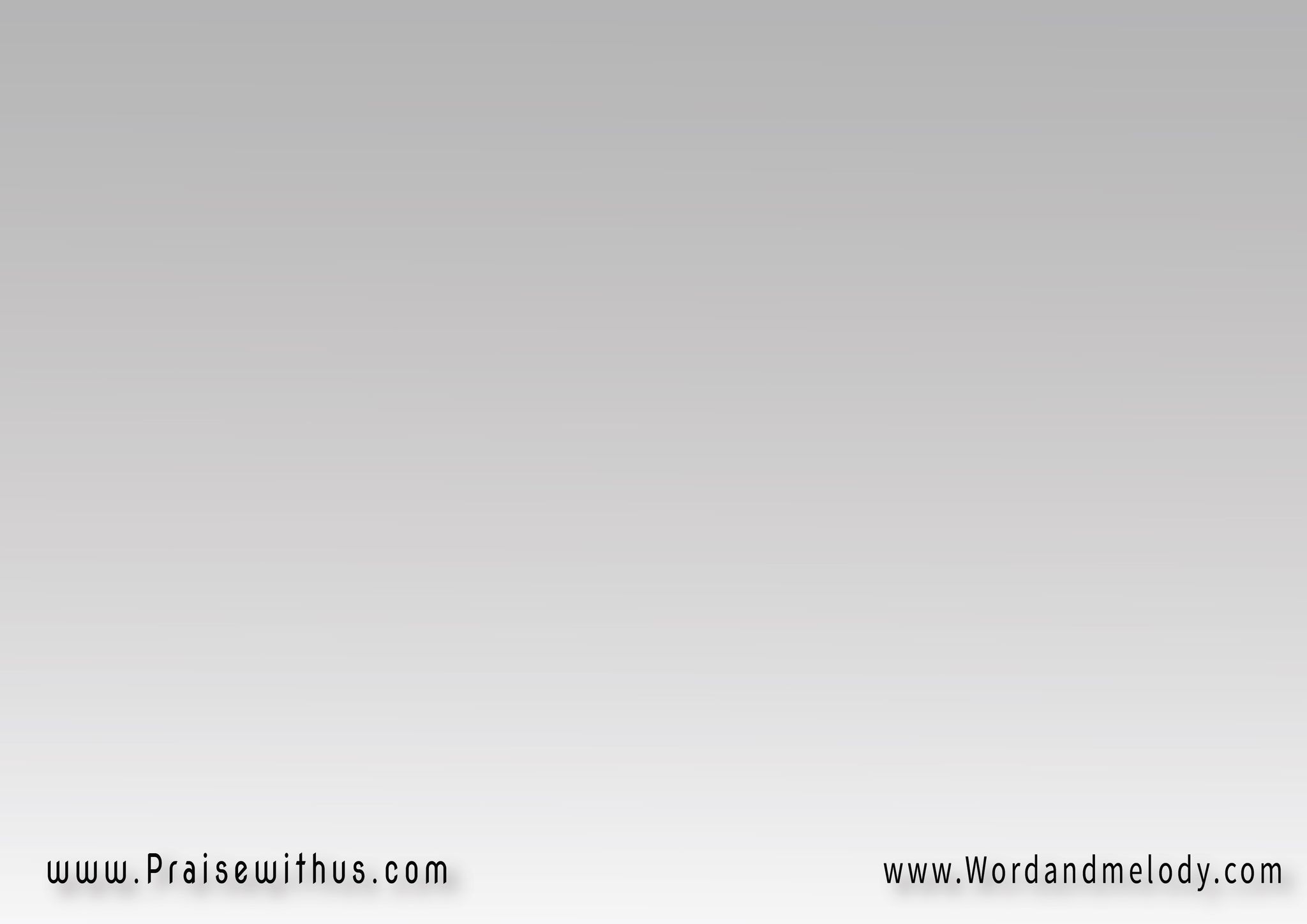 إيد يمين 
إيد شمال 
رجل يمين 
رجل شمال
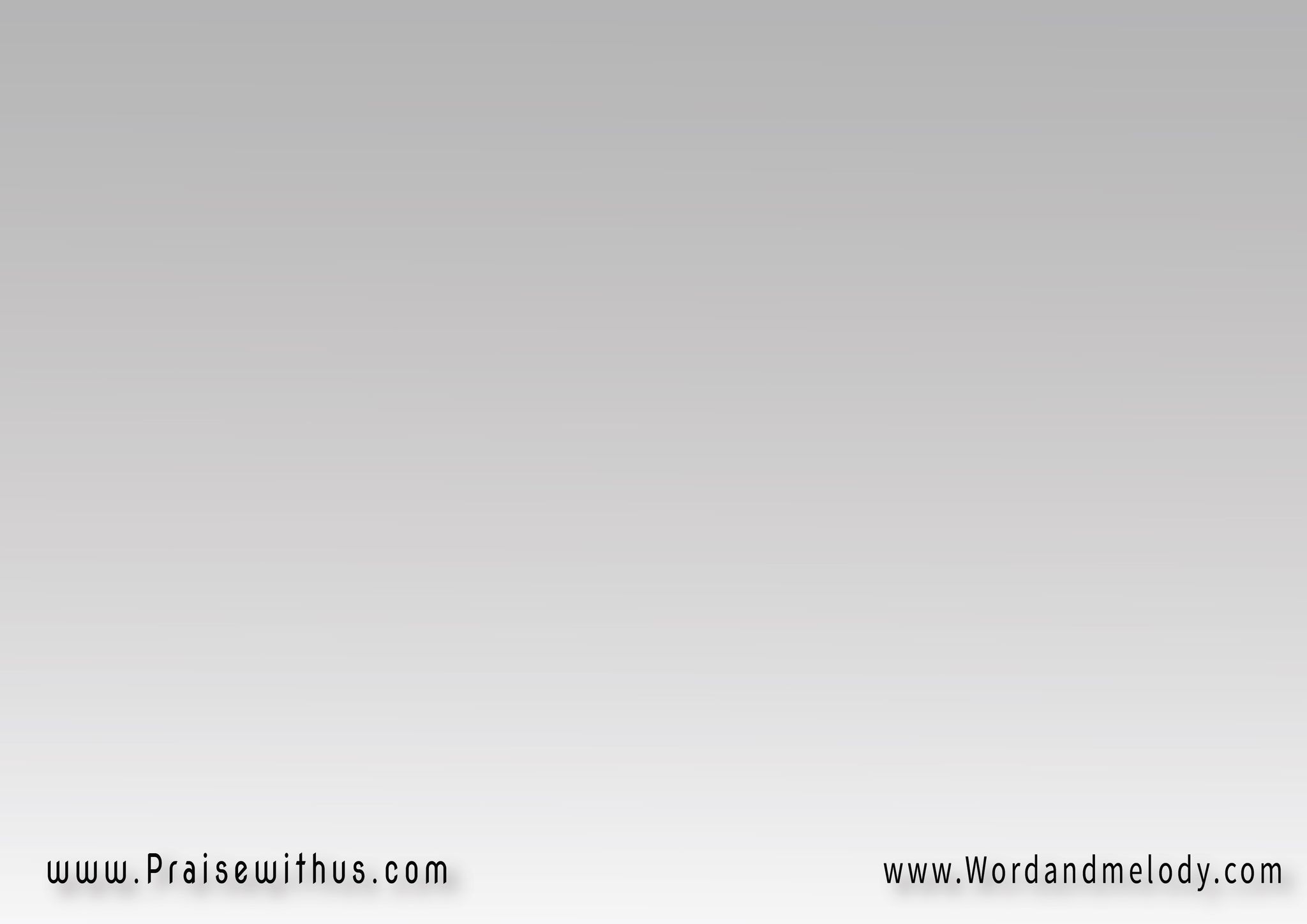 القرار: 
 أبونا إبراهيم عنده أولاد كتير
وأولاد كتير عند أبونا إبراهيم
وأنا واحد منهم وإنت كمان
 فلنسبح اسم الله
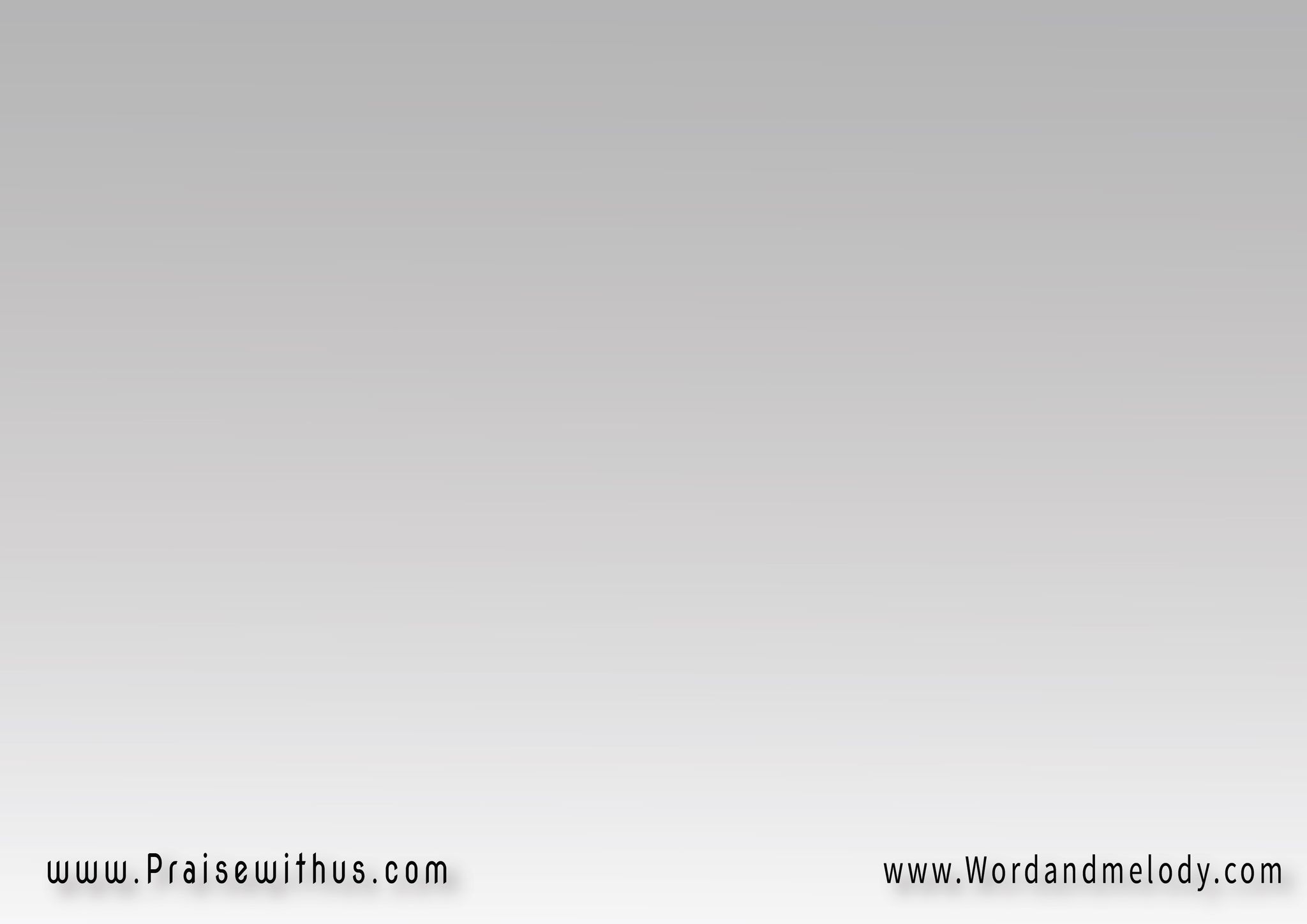 إيد يمين 
إيد شمال 
رجل يمين 
رجل شمال 
ركبة يمين
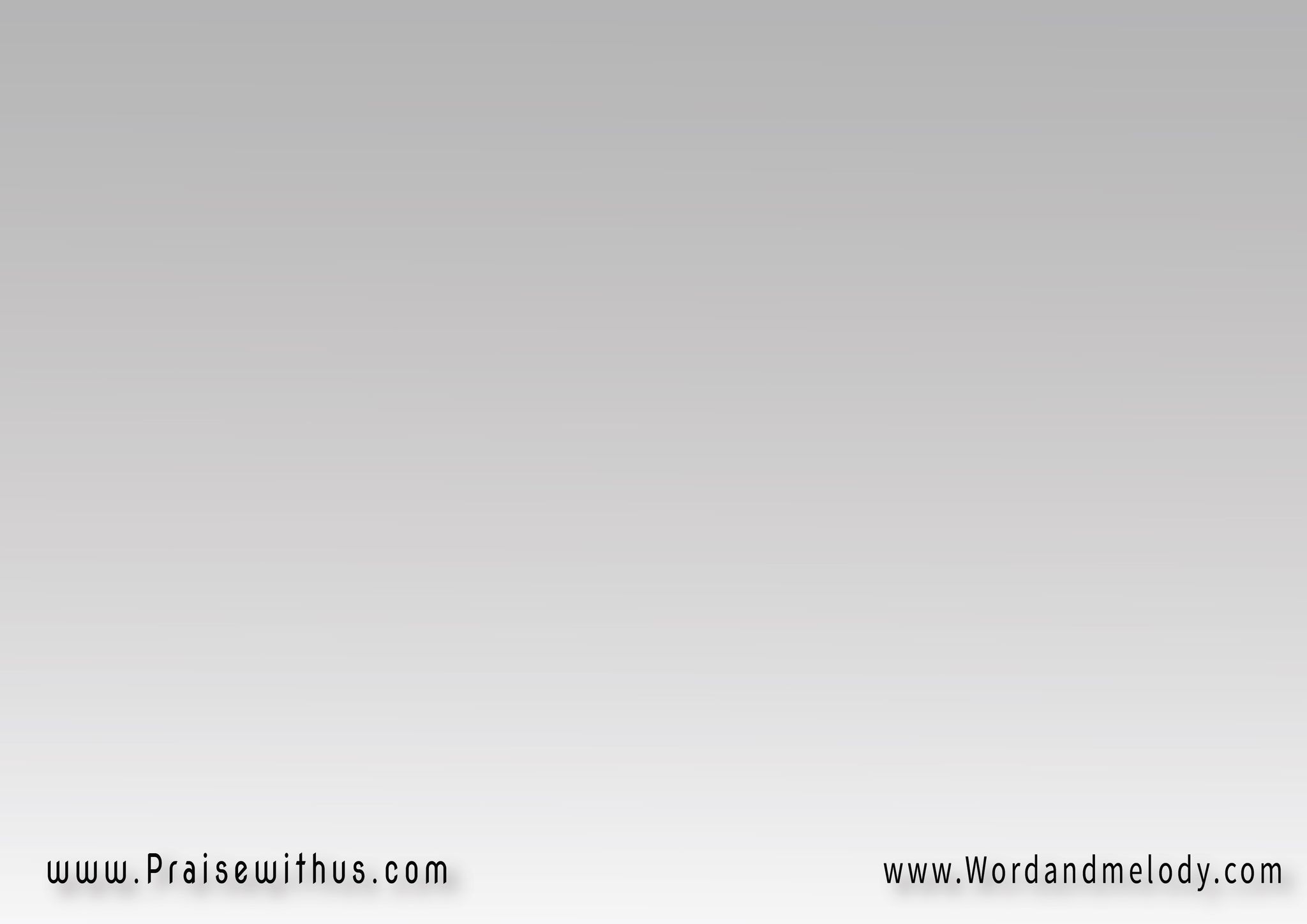 القرار: 
 أبونا إبراهيم عنده أولاد كتير
وأولاد كتير عند أبونا إبراهيم
وأنا واحد منهم وإنت كمان
 فلنسبح اسم الله
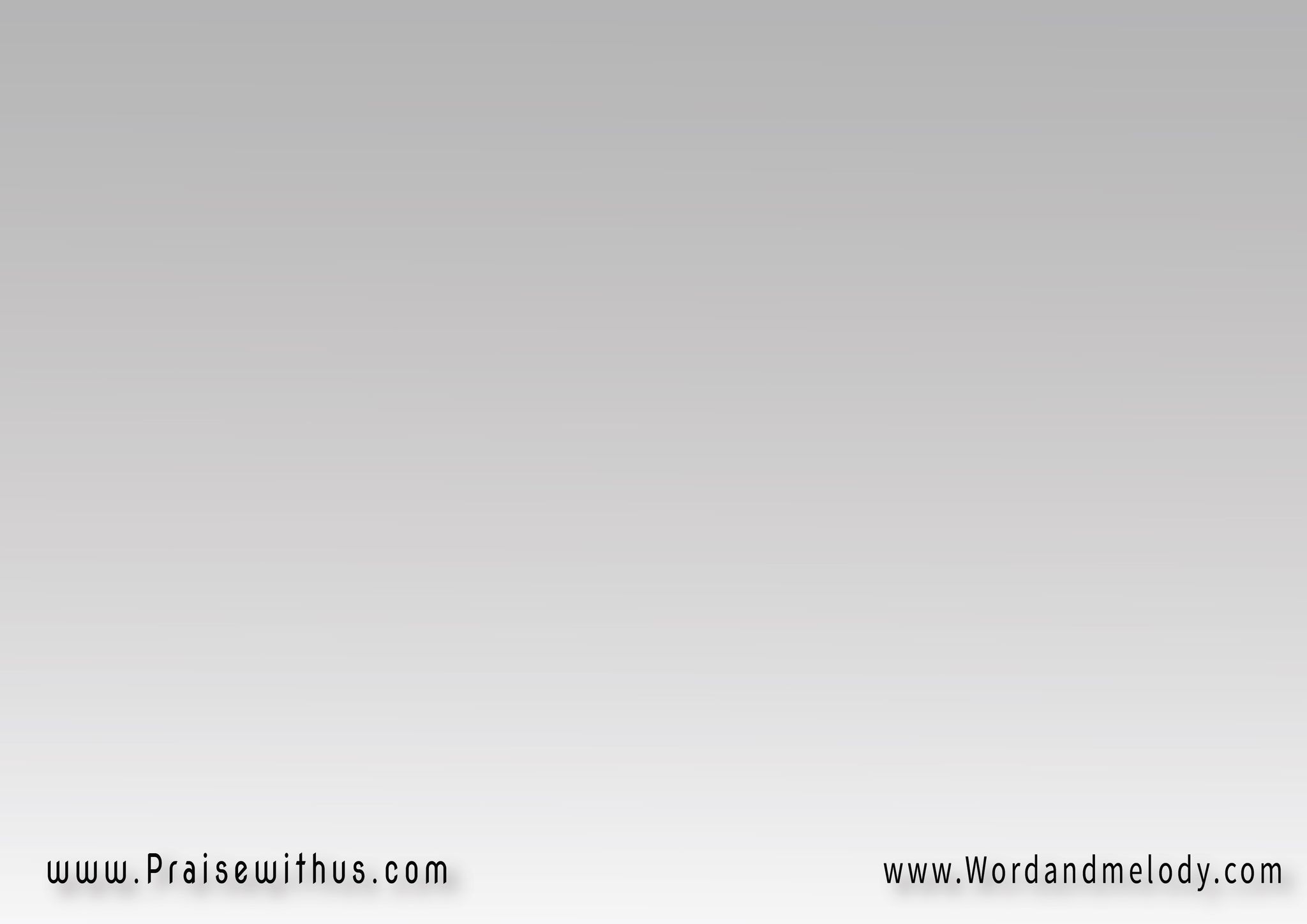 إيد يمين إيد شمال رجل يمين رجل شمال 
ركبة يمين ركبة شمال
لف ودور
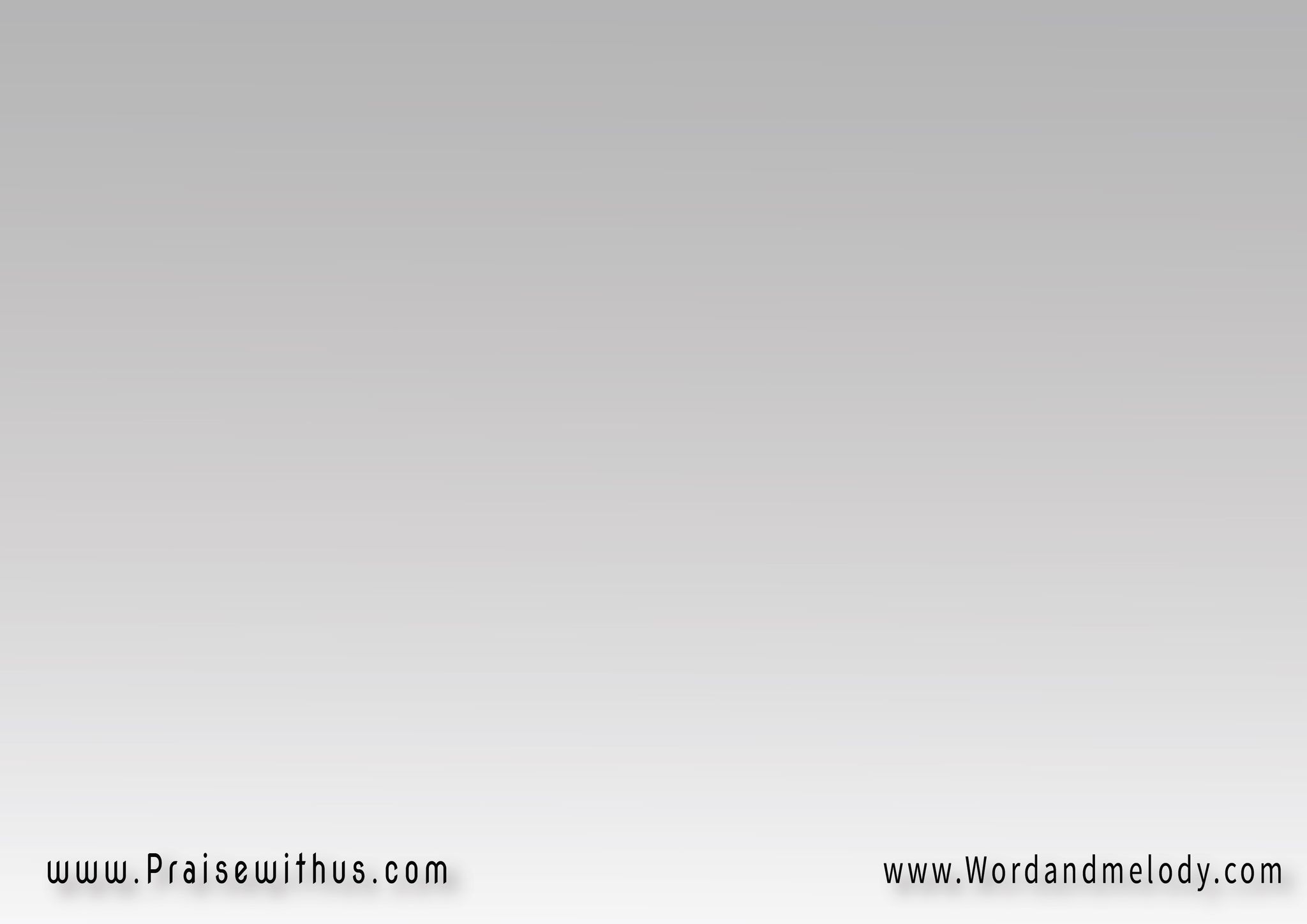 القرار: 
 أبونا إبراهيم عنده أولاد كتير
وأولاد كتير عند أبونا إبراهيم
وأنا واحد منهم وإنت كمان
 فلنسبح اسم الله
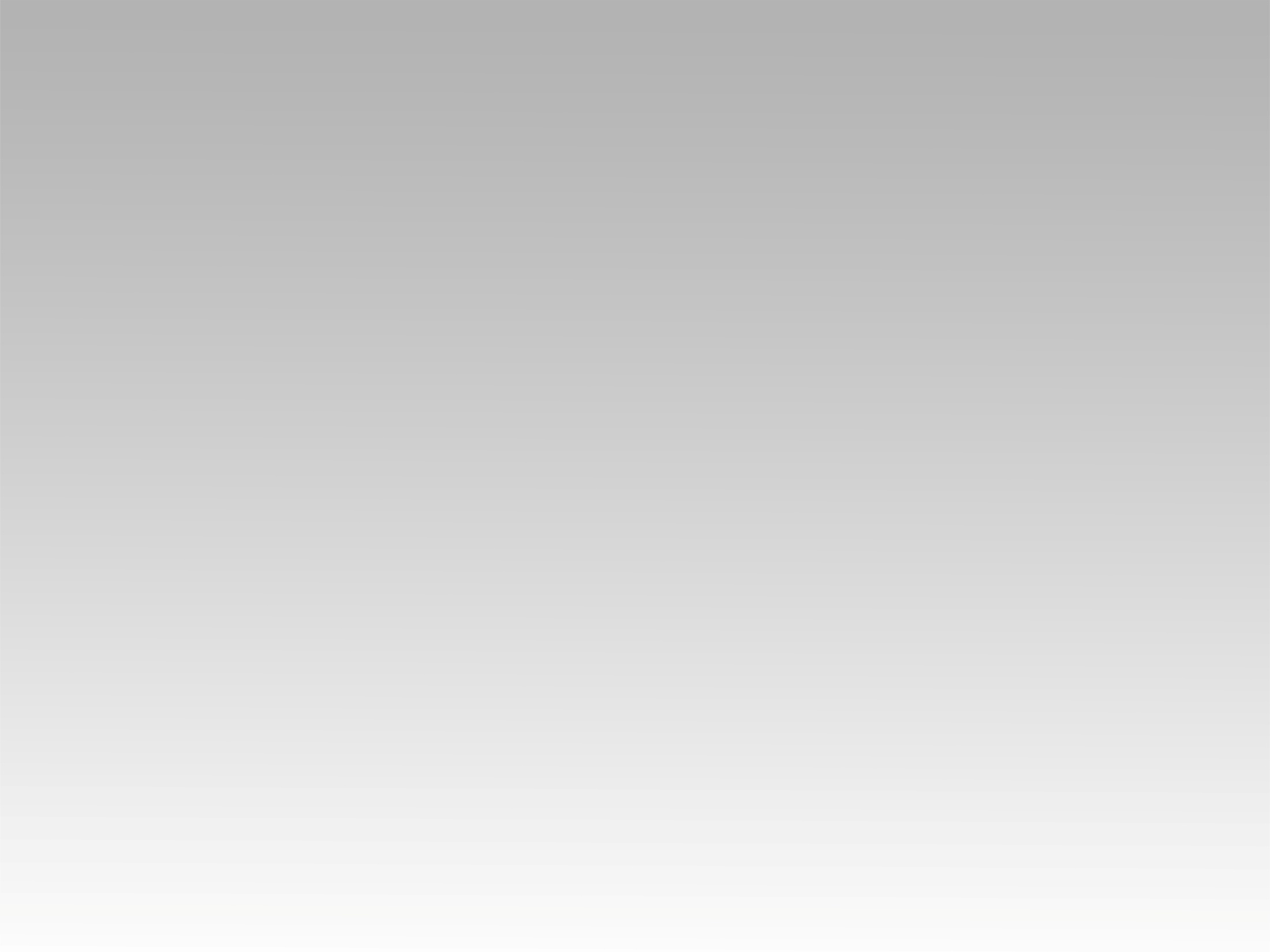 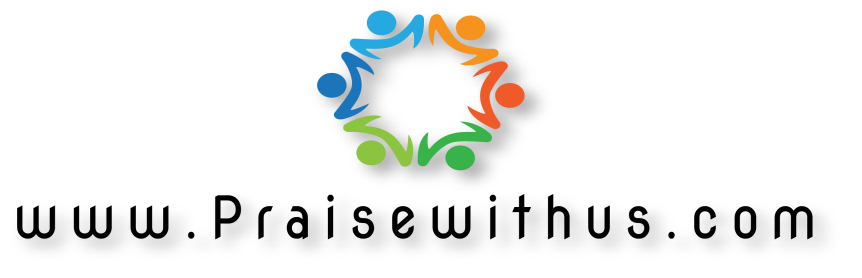